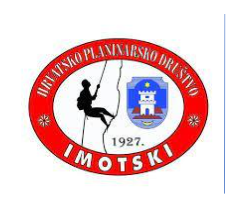 HPD ImotskiFinancijsko izvješće
1.1. 2023. - 1.12. 2023.
PRIMICI 10.000,00
ČLANARINA   4.475,00
Broj članova 189
Redovna članarina 15,00; učenici i studenti 10,00; umirovljenici 10,00
ŠKOLARINA  370,00
12. OPŠ voditeljica  Nera Brekalo 14 školaraca 
OSTALI PRIMICI 1.275,00 (majice, zastave, dnevnici...)
DONACIJE
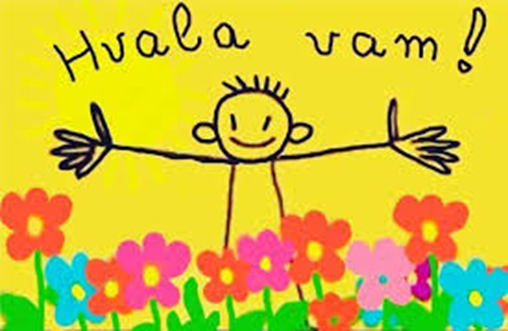 Općine : 
Proložac     150,00
 Runović      100,00

Grad Imotski  150,00 
Turistička zajednica Imota 2.300,00
DONACIJE OD TVRTKI
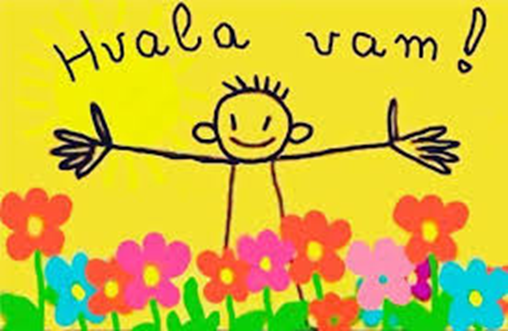 CROATIADOM                       130,00
GENERALI OSIGURANJE         300,00 
LUČKA UPRAVA DUBROVNIK  700,00            
VEDRANA ČEŠLJAR                  50,00
IZDACI   8.688,09
Naknade banci   114,85
Školovanje vodiča, markacista 925,00
 
Novi vodiči: Jozo Šimić i Anamarija Eljuga
Novi markacisti: Jozo Šimić i Marija Ćapin Tonković
 
Hosting web stranica, naljepnice, plakati      178,28
Troškovi održavanja mosta i postavljanja tabli   328,00
MATERIJALNI IZDACI
Troškovi reprezentacije (hrana, piće)  2.081,43
( Badnjevice, Kaoci, Blidinje)  

Materijal, sitan inventar   1.982,53
(hladnjak, vodokotlić, jakne, dereze, majice, konopi, karabineri….)

Markice, iskaznice, dnevnici, HPS    978,00
OSTALI IZDACI
Donacija za kućicu na Prenju   50,00
Ostali izdaci    80,00
Podizanje gotovine 1.970,00
STANJE 1.12.2023.
Blagajna 294,82
Žiro račun 5.362,08

Ukupni primici 14.344,99
Ukupni izdaci  8.688,09
Višak primitaka  5.656,9
HVALA NA PAŽNJI